Опыт работы профильного экологического лагеря 
«Индола»

Сосново-Озерской средней 
общеобразовательной школы №2
Еравнинского района

Бурятия, с. Сосново-Озерское, ул. Первомайская, 102
Тел. 8(30135)21255,  E-mail: sosh-2@mail.ru

2014 г.
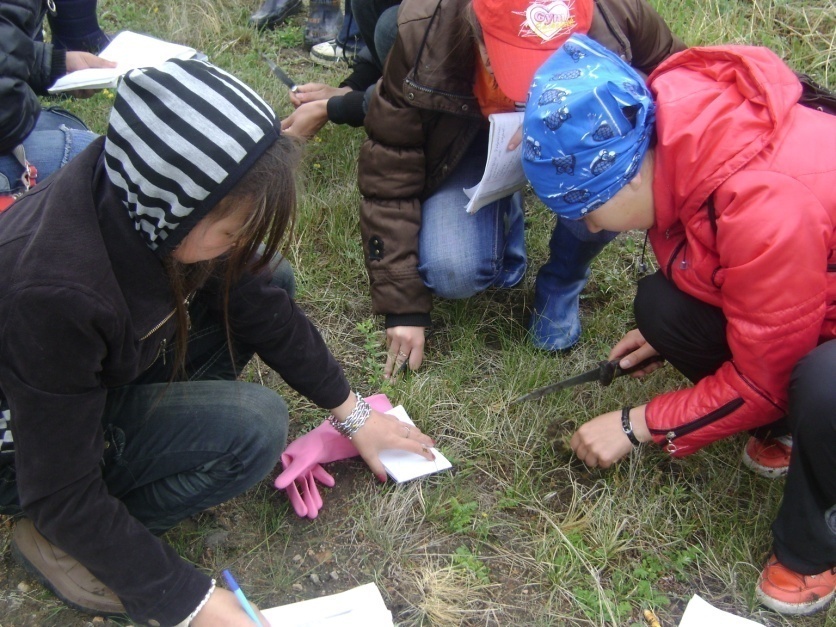 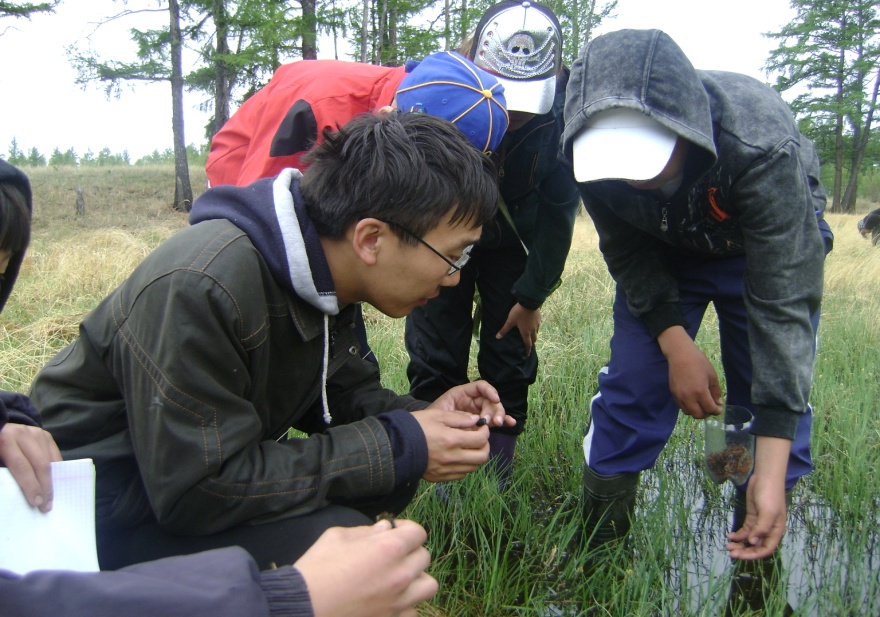 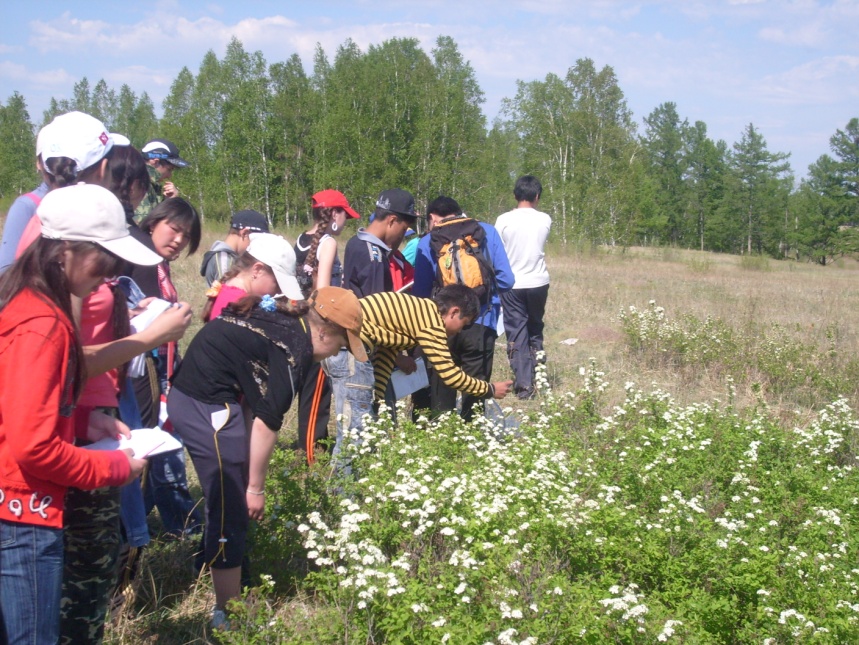 Обратите внимание…
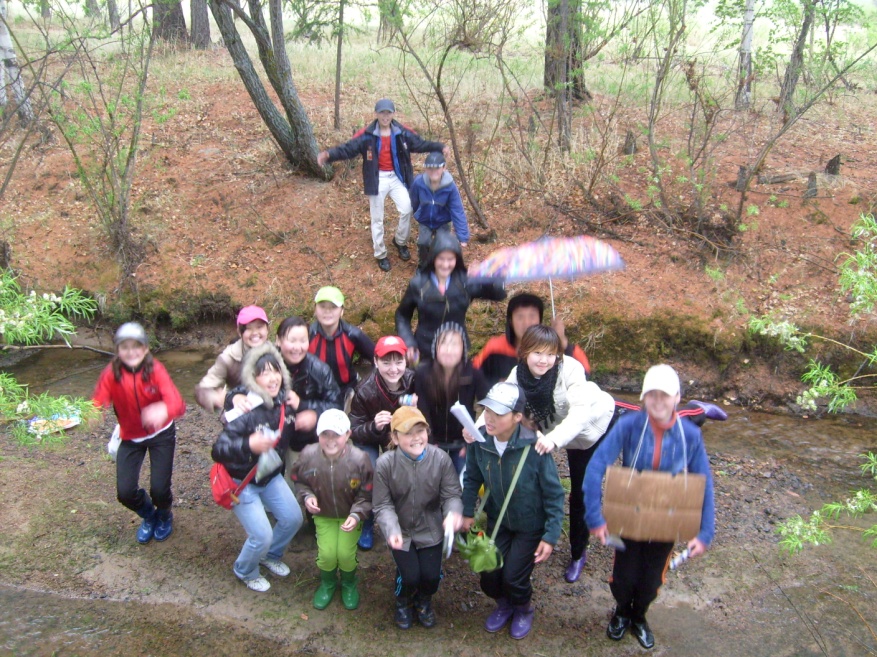 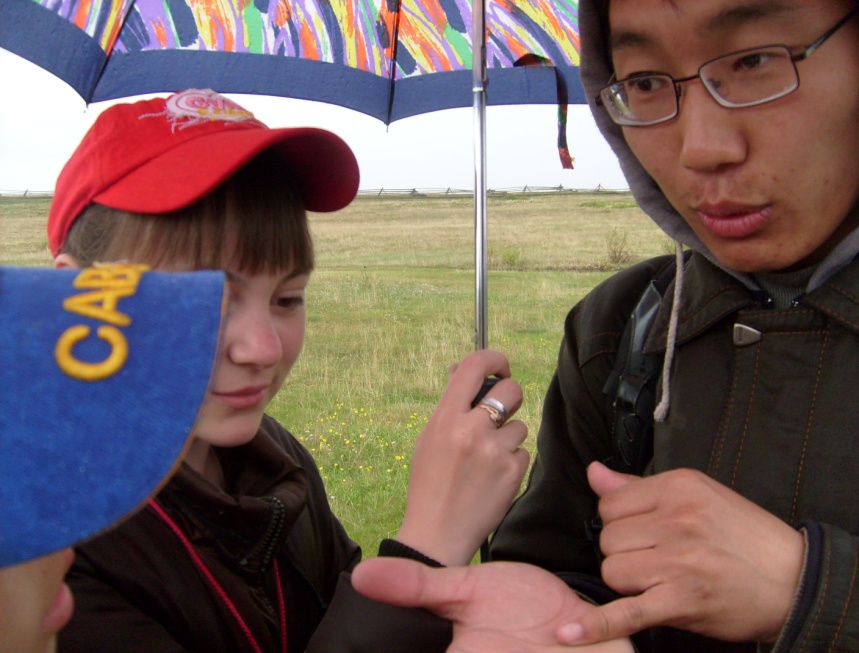 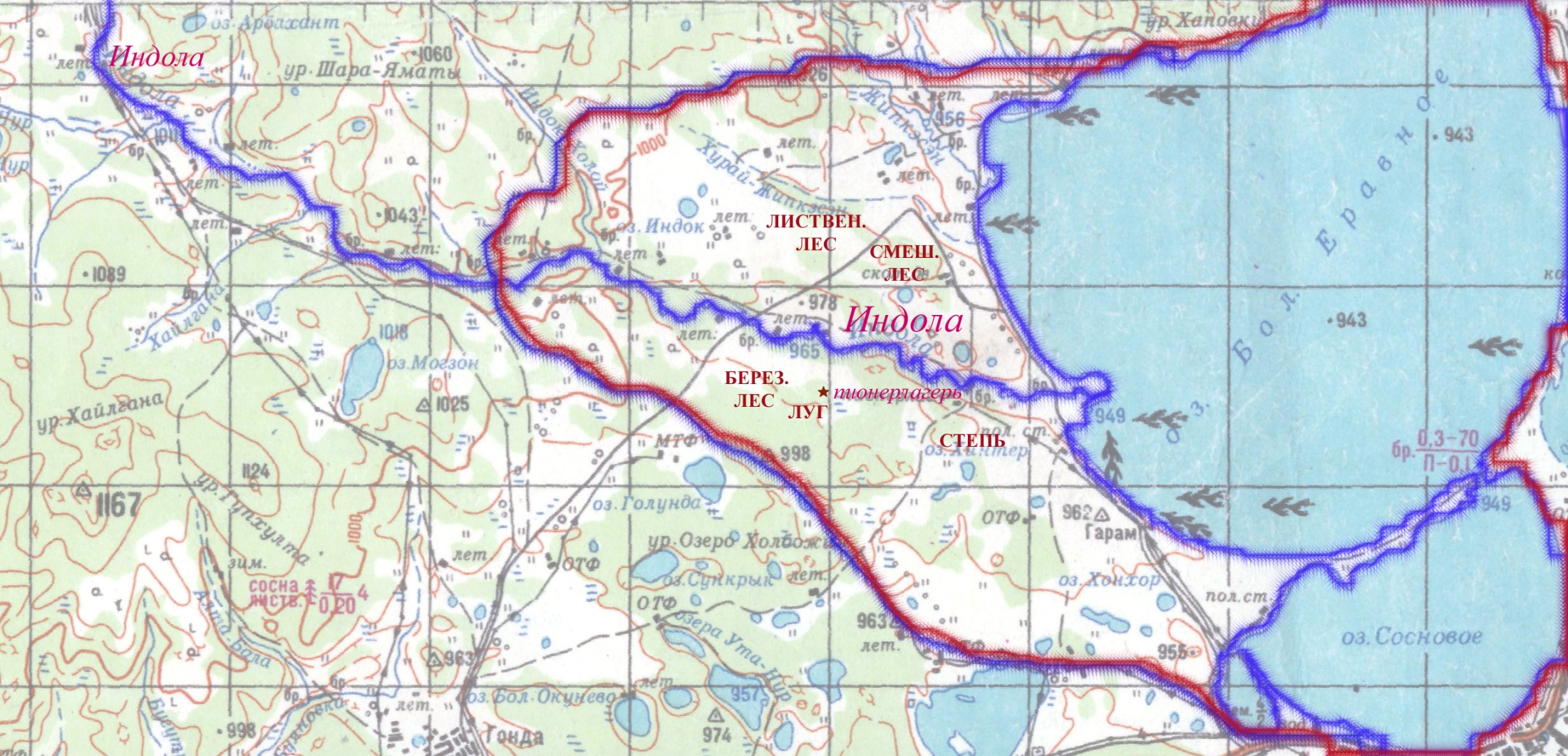 Профильный экологический лагерь «Индола» расположен в живописном месте  на берегу р. Индола в 15 км. от с. Сосново-Озерское. Вблизи находятся  озера Большая Еравна, Малая Еравна, Сосновое
Это особенное  место для изучения биоразнообразия флоры и фауны.
Цель и задачи эколагеря «Индола»
Цель:
Задачи:
• Осуществление отдыха и оздоровления детей.
• Создание условий для взаимодействия с окружающим миром.
• Развитие межвозрастного взаимодействия.
 Овладение навыками исследовательской работы, принципами научного познания окружающей среды.
 Осуществление оздоровительно-образовательной деятельности с детьми
Воспитание патриотизма и бережного отношения к природе.
 Привлечение квалифицированных научных кадров в процесс экологического просвещения жителей Еравнинского района
Овладение  учащимися навыками исследовательской работы принципами научного показания окружающей среды, воспитание у них целостного экологического сознания, углубление знаний о природе родного края;

.
Формы и методы работы
1. Оздоровительный блок
        Физические нагрузки, свежий воздух, знакомство с красивыми уголками природы создают прекрасный физиологический  и психологический фон. Режим дня соответствует гигиеническим требованиям. Спортивные мероприятия включают различные виды спортивных игр.
2. Научно-исследовательский блок
       В процессе исследовательской деятельности у учащихся развивается внимание и наблюдательность, способность сравнивать, обобщать, делать выводы. Тематика исследований: зоология (орнитология, энтомология и др. дисциплины); гидрология,  ботаника. Представляется набор тематических заданий, предлагаемых группе, проходящей экологическую тропу. Заполняются полевые дневники, гербарии и матрасики.
  3. Досуговый блок.
        Педагоги в течение всей смены  решают задачи адаптации подростков к новой  среде, новому коллективу, всестороннего развития их творческой индивидуальности, воспитания культуры поведения.
        Проводятся традиционные дела смены: день знакомств, открытие и закрытие лагеря.  Организуются конкурсы, интеллектуальные и подвижные игры, спортивные соревнования.
Формы и методы работы
        Наряду с традиционными формами и методами работы (экскурсии, беседы, лекции, практические занятия) используются и другие формы работы с учащимися – «круглые столы», экспедиции, полевые конференции и различные интерактивные формы (ролевые ситуации, игры и тренинги). Среди известных методик  экологических лагерей особой популярностью в процессе реализации программы пользуются проектный и проблемно-поисковый методы.
Трудовой коллектив эколагеря «Индола»
Директор школы: Иочис В.Д.
Зам. директора: Аюрова Л.Д., Халхарова Н.Д.
Руководитель:ХалькоЗ.А.
Завхоз: Цыренова Р.Ч.
Работники столовой:
Кондратьева Н.Л, Медгадзинова Н.П.
Завскладом: Белокурова Т.В.
Медсестра: Урбазаева Е.Н.
Научные руководители: 
к.б.н. Моролдоев И.В.
к.б.н. Щепина Н.А., 
к.б.н. Рудых С.Н.,
к.б.н. Бадмаев Е.Н.,
Начальник лагеря: Шоноев Т.И.
Физрук: Батуев Ж.Б и Цыбиков З.Ц
Старший воспитатель: Бадмаева Л.Л
Лекции научных руководителей по направлениям
Моролдоев И.В. к.б.н СО .,Институт общей и экпериментальной биологии:
     «Млекопитающие Витимского плоскогоья» 
Рудых С.Н. к.б.н.,Институт общей и экпериментальной биологии  СО РАН:
    «Насекомые Витимского плоскогорья»
 Щепина Н.А к.б.н Геологический институт СО РАН :
     «Экология и биология земноводных на примере сибирской лягушки»         
     «Экология и биология дальневосточной квакши и сибирского углозуба»
 Бадмаев А.Г. к.г.н. Байкальский институт природопользования СО РАН:
         «Глобальные и региональные экологические  проблемы»
  Бадмаева Е.Н к.б.н Бурятский республиканский институт образовательной политики: «Экологические группы птиц долины р. Индола»
Профильный эколагерь «Индола»
Лагерь был основан в 2004 году на базе существующего стационарного лагеря, на берегу р. Индола в результате совместной работы сотрудников Бурятского научного центра (г. Улан-Удэ) и преподавателей СОСОШ№2. За десять лет (2004-2014гг) лагерь прошел подготовительный этап, в настоящий момент находится на этапе осуществления эксперимента по организации системной научно-исследовательской работы школьников в области естественных наук. В течение учебного года это практики, акции, конференции, олимпиады.
 В данное время установлено сотрудничество с такими учебными заведениями, как ВСТГУ, БГУ, БИПКРО, БНЦ, СО РАН, ИОЭБ.  Было составлено расписание, каждый час был расписан. Особенностью такой организации лагеря было изучение природных объектов- животных, растений, экосистем- в их естественных условиях существования, в различные сроки. Кроме этого в осеннее, в зимнее, в весеннее время проводится мероприятия, связанные с уборкой прибрежной полосы озера и священного места Дархитуя, учащиеся учувствуют в различных акциях: «Покормим птиц зимой», «Первоцвет»
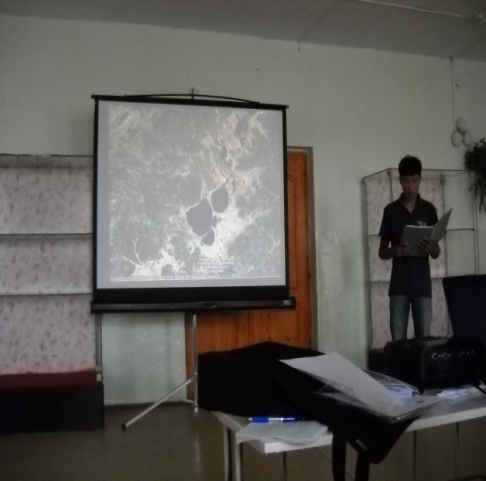 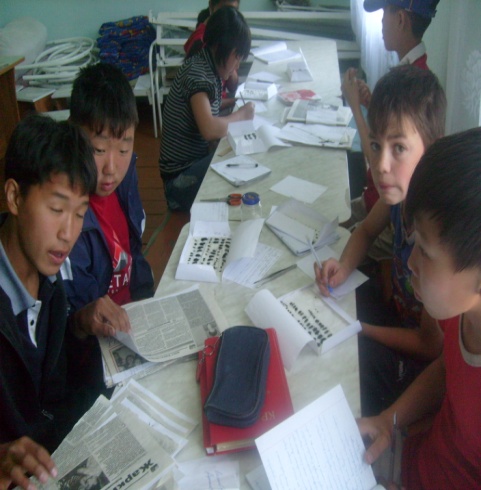 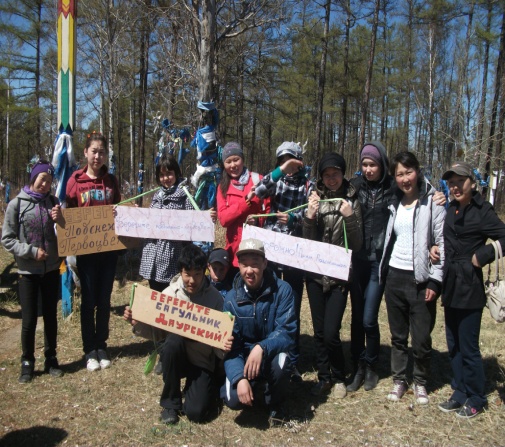 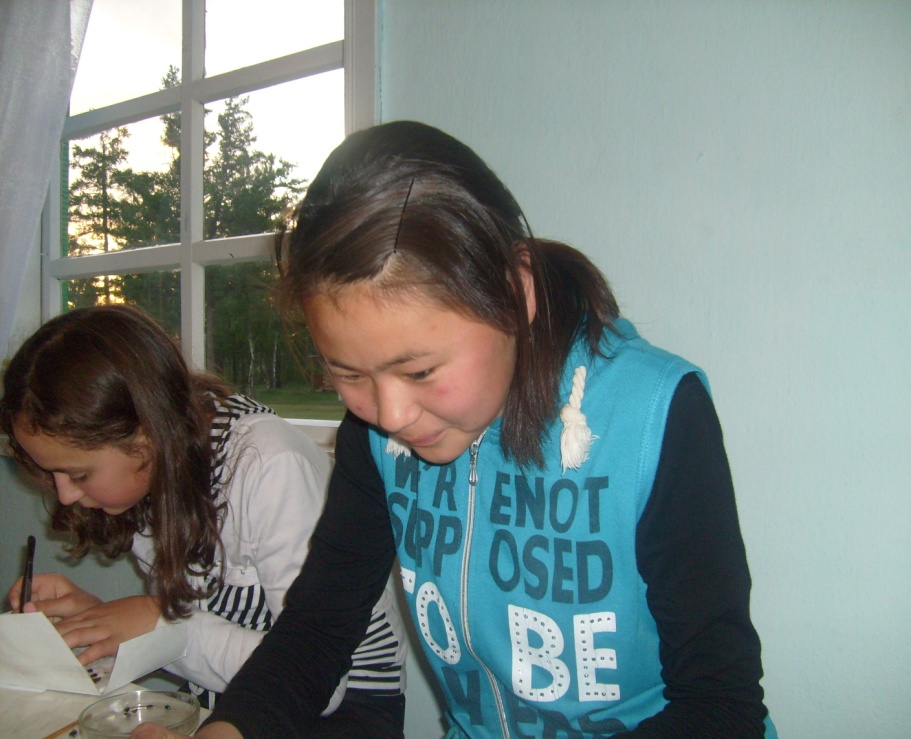 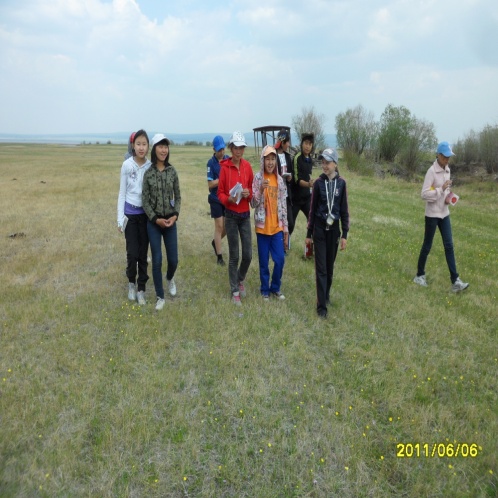 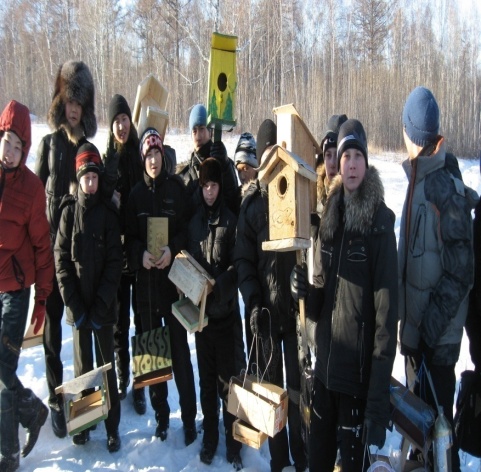 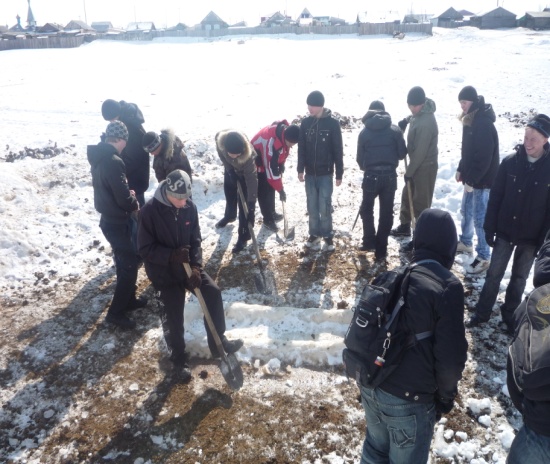 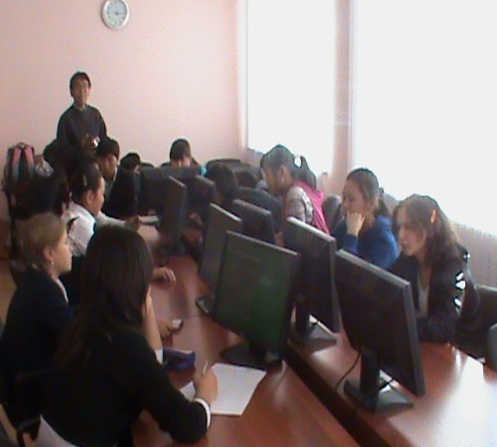 Результат работы  экологической смены лагеря.
Результатом работы лагеря становится поэтапное формирование экологической грамотности школьников, поддержка одаренных, склонных к исследовательской деятельности детей, систематизация их знаний в области биологии и экологии, комплексное изучение экосистем долины р. Индола и Еравнинско-Харгинской системы озёр.Подводя итоги, можно сказать, что профильный экологический лагерь «Индола», пройдя подготовительный этап, полностью реализует программу  организации исследовательской деятельности и экологического образования школьников.